Координация работы Секций, ГУП и Комитетов на 2021-2022 уч.год
Заместитель председателя 
УМО направления Здравоохранения
Сыдыкова С.И.
Структура УМО по направлению подготовки «Здравоохранение»
Принятие решения по подходам системы мед.образования (НРК, ОРК и ПС), участие в формировании стратегии, внешней и внутренней систем обеспечения качества мед.образования
ОСНОВНОЙ СОСТАВ УМО
Общие подходы, рекомендации по уровням образования
Секция высшего и послевузовского образования
Секция дополнительного и 
неформального образования
Подходы на уровне групп ОП
медицинское образование
ОЗ
фармация
Комитеты - 13
Комитеты - 4
Комитеты - 14
Комитеты - 6
Комитеты - 5
Комитеты - 18
Комитеты - 3
Комитеты - 3
Подходы на уровне ОП (специальностей и специализаций)
[Speaker Notes: Формирование ГУП в соответствии с п. 2, статьи 220 Кодекса РК «О ЗДОРОВЬЕ НАРОДА И СИСТЕМЕ ЗДРАВООХРАНЕНИЯ» от 7 июля 2020 года № 360-VI ЗРК.
Образование в области здравоохранения включает:
1) программы медицинского образования, реализуемые по медицинским специальностям;
2) программы фармацевтического образования, реализуемые по фармацевтическим специальностям;     
3) программы подготовки специалистов общественного здоровья и иных специалистов здравоохранения.
УМО:
выработка подходов развития системы мед.образования в соответствии с НРК, ОРК и ПС; 
участие в формировании стратегии мед.образования, направленной на повышение конкурентоспособности; 
учебно-методическое и научно-методическое сопровождение с учетом глобальных вызовов и изменяющихся условий; 
выработка подходов и приемов внешней и внутренней систем обеспечения качества мед.образования.
Секции:
выработка подходов развития системы медицинского образования в соответствии с уровневыми дескрипторами (Каталог компетенций, признание и перезачет результатов обучения) и подходами в организации учебного процесса, в т.ч. ДО и НФО.
ГУП:
координация работы Комитетов, направленная на повышение качества профессиональной подготовки, формированию системы независимой оценки профессиональной квалификации, мониторинг обеспеченности ППС, литературой, электронными базами данных и др. ресурсами
Комитеты:
координация работы над ОП вузовского и послевузовского уровня, программ ДО (ПК, СК), экспертизы экзаменационных материалов, ПС, клин.протоколами, стандартами мед.помощи и др.]
УМО по направлению подготовки «Здравоохранение»
[Speaker Notes: Утвердить сроки заседания последовательно: Комитет/ ГУП/ Секция/основной состав УМО не реже одного раза в 2 месяца]
Секция ВО и ПВОактуальные вопросы по магистратуре и докторантуре
*С участием организаций образования и ГУП
Секция ВО и ПВОактуальные вопросы по резидентуре
*С участием организаций образования, ГУП и Комитетов
Секция ВО и ПВОактуальные вопросы высшего образования
*С участием организаций образования, ГУП и Комитетов
Секция ВО и ПВОактуальные вопросы высшего образования
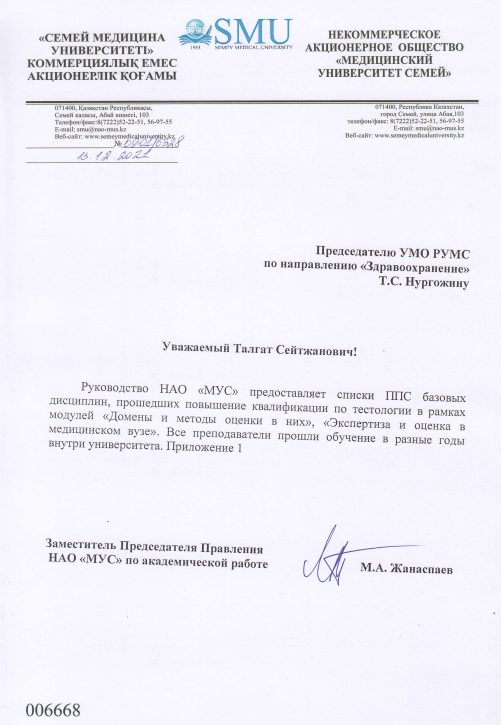 Обоснование пилота;
Списки ППС вузов, обученных тестологии и оценке клинкомпетенций, в т.ч. НЦНЭ;
Списки тестологов;
Формирование списков экспертов;
Планирование обучения;
Обсуждение спецификации;
Планирование независимой оценки.
Независимая оценка обучающихся*
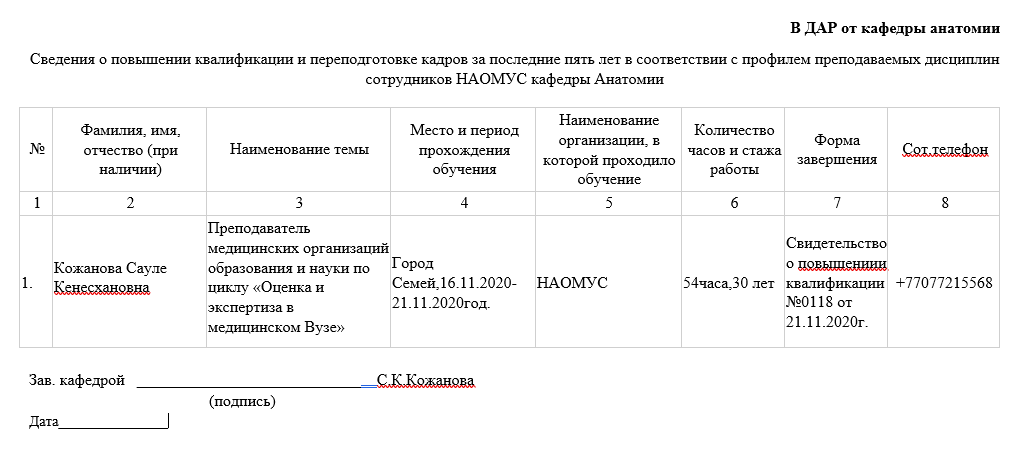 Ключевые показатели результатов деятельности (KPI) УМО РУМС высшего и послевузовского образования (самооценка*)НАО «Казахский национальный медицинский университет имени С.Д. Асфендиярова» УМО по направлению подготовки – Здравоохранение
Ключевые показатели результатов деятельности (KPI) УМО РУМС высшего и послевузовского образования (самооценка*)НАО «Казахский национальный медицинский университет имени С.Д. Асфендиярова» УМО по направлению подготовки – Здравоохранение
Ключевые показатели результатов деятельности (KPI) УМО РУМС высшего и послевузовского образования (самооценка*)НАО «Казахский национальный медицинский университет имени С.Д. Асфендиярова» УМО по направлению подготовки – Здравоохранение
Координация работы в структуре УМО
Актуализировать план работы Секции с учетом актуальных вопросов и KPI МОН РК с указанием даты и ответственных за подготовку материалов;
Председатели Секций, ГУП и Комитетов ответственны за наличие и согласование планов работы;
Председатели ГУП рекомендованы РГП на ПХВ «Центр Болонского процесса и академической мобильности» в качества экспертов по направлению подготовки «Здравоохранения» для подтверждения зарубежных дипломов об образовании по медицинским и фармацевтическим специальностям;
Секретари Секций, ГУП и Комитетов ответственны за размещение актуальных планов, отчетов и материалов на сайте (мониторинг МОН РК), анонсы заседаний; 
Назначить координаторов по независимой оценке обучающихся для сбора информации от вузов (списки ППС с которыми в дальнейшем будет работать УМО, Секции, ГУПы).
Оперативное решение вопросов
Предлагаем в чаты Секций включить Председателей, заместителей и секретарей ГУП – все вопросы в чаты ГУП Секций;
Предлагаем важные документы и вопросы обсуждать в формате круглых столов.